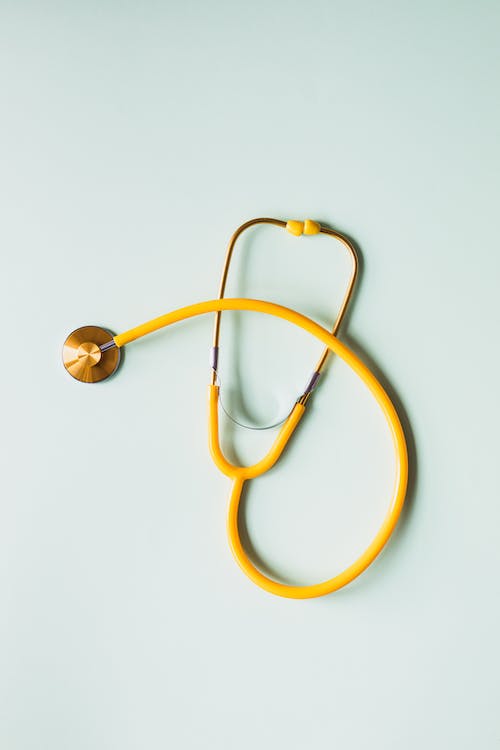 La déclaration d’incapacité de travail du fonctionnaire
décembre 23
© SOS BURNOUT BELGIQUE
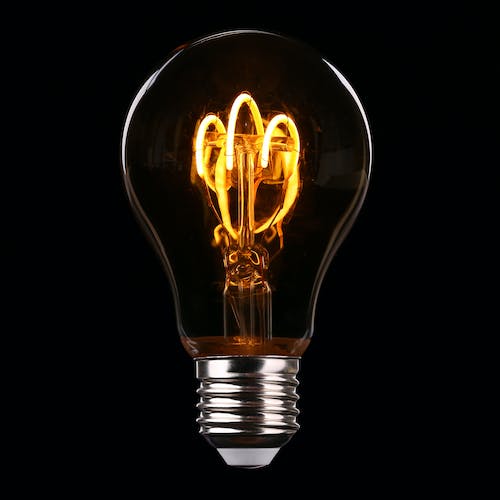 Être "Fonctionnaire" n'est pas un emploi mais un statut.Vous avez le statut de fonctionnaire lorsque vous travaillez pour la fonction publique.Vous pouvez y être salarié ou statutaire.
© SOS BURNOUT BELGIQUE
Vous devez prévenir votre employeur de votre incapacité de travail et, si vous n’êtes pas statutaire, votre mutuelle.
© SOS BURNOUT BELGIQUE
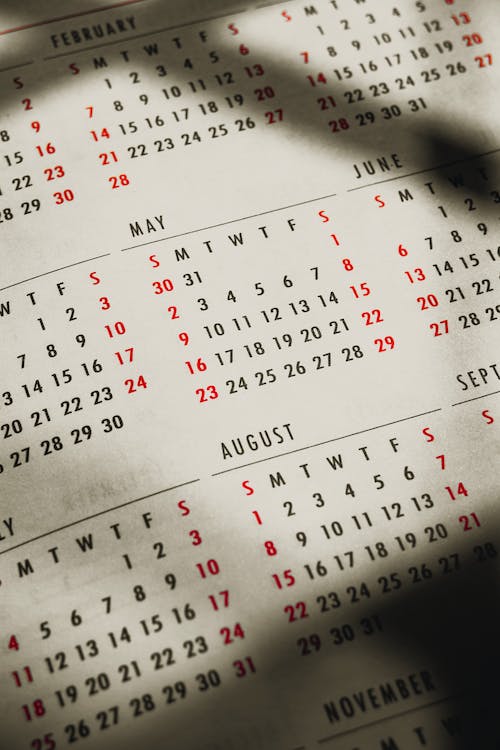 Quand?
Prévenir votre employeur
Consultez votre règlement de travail pour connaitre les dispositions prises à ce sujet par votre employeur.

Vous devez respecter les règles qui y sont prévues. 
S’il n’existe pas de dispositions en la matière, le certificat doit être envoyé dans les 2 jours ouvrables après le début de la maladie.
© SOS BURNOUT BELGIQUE
Comment?
Faites parvenir le certificat spécifique aux fonctionnaires à Medex (Administration de l’expertise médicale)
Seul ce certificat spécifique sera autorisé
 ( demandez le à votre service RH ou téléchargez le sur le site du Medex)
© SOS BURNOUT BELGIQUE
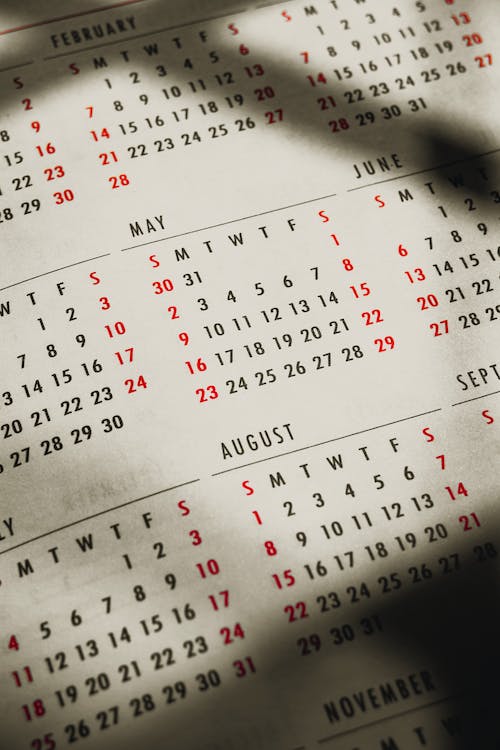 Quand?
Prévenir votre mutuelle
Uniquement si vous n’êtes pas statutaire
1er certificat, tenir compte du salaire garanti
Ouvrier 
Délais de 14 jours
Employé
Délais de 28 jours
Un certificat médical de prolongation doit être rentré 
dans les 7 jours à la mutuelle.
© SOS BURNOUT BELGIQUE
Comment?
Faites parvenir au Médecin conseil un certificat médical comportant obligatoirement :
Dans une des agences de votre mutualité
Par mail
Par courrier postal
Via l’application mobile de votre mutualité ( si existante)
© SOS BURNOUT BELGIQUE
Sous peine de sanctions financières :
Si vous exercez une activité complémentaire.
Vous devez cesser toute activité, salariée, statutaire et complémentaire.

Si vous avez plusieurs employeurs.
Vous devez informer tous vos employeurs de votre incapacité de travail en respectant les procedures prévues en la matière.
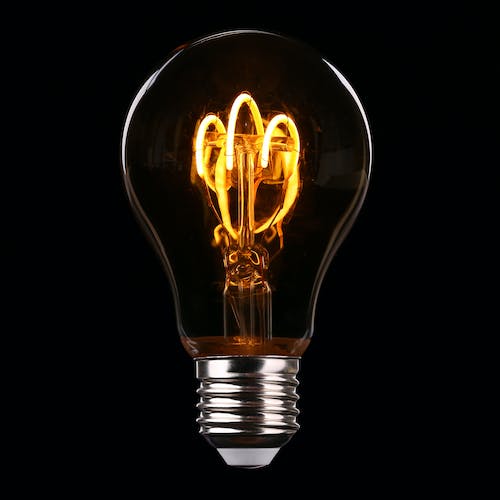 © SOS BURNOUT BELGIQUE
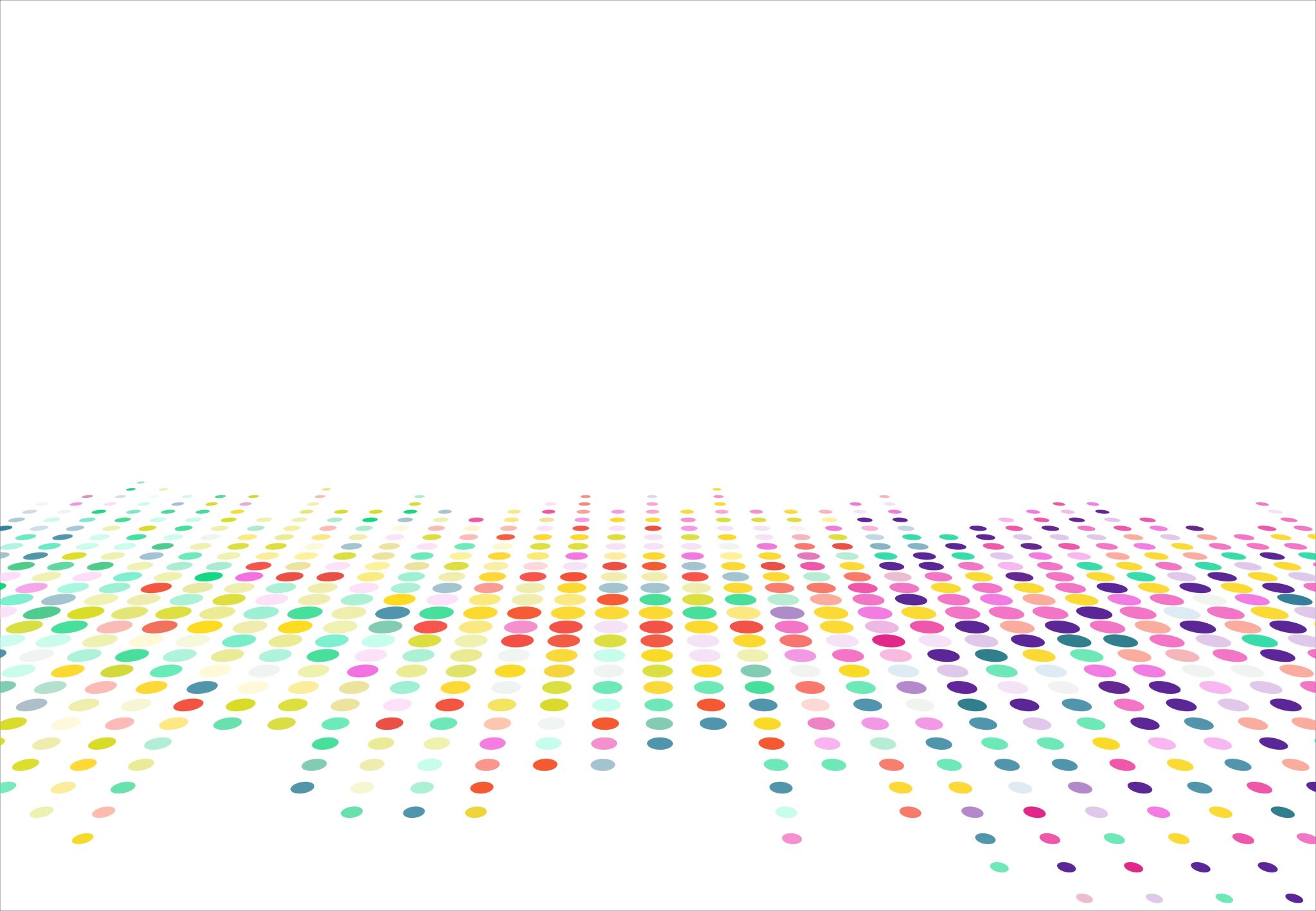 Pour aller plus loin, consultez votre service RH, le site de l’              et/ou le site federal Maladie et accident | BOSA (belgium.be)
INAMI
December 23
© SOS BURNOUT BELGIQUE